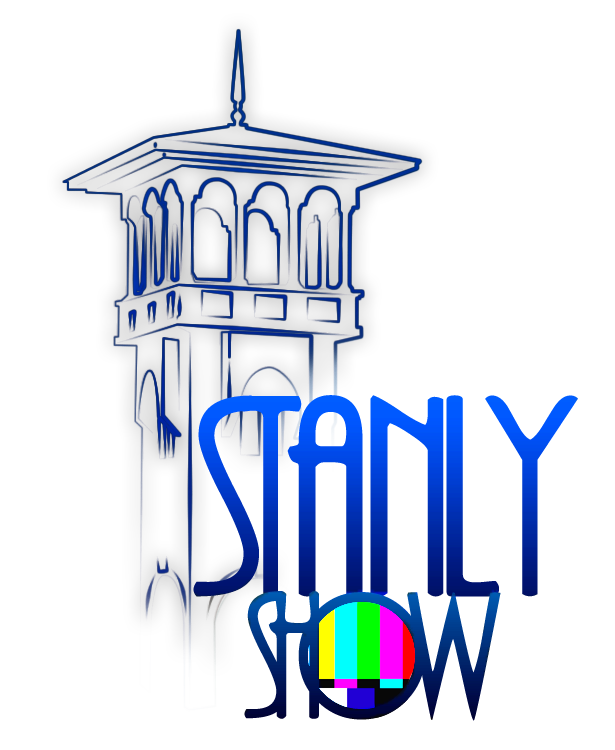 21 March 2010- Baladna Ahla – Tarek Abbas& Sondos Ahmed
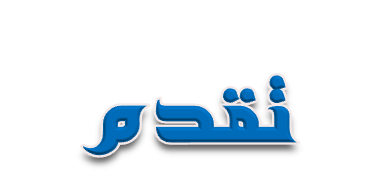 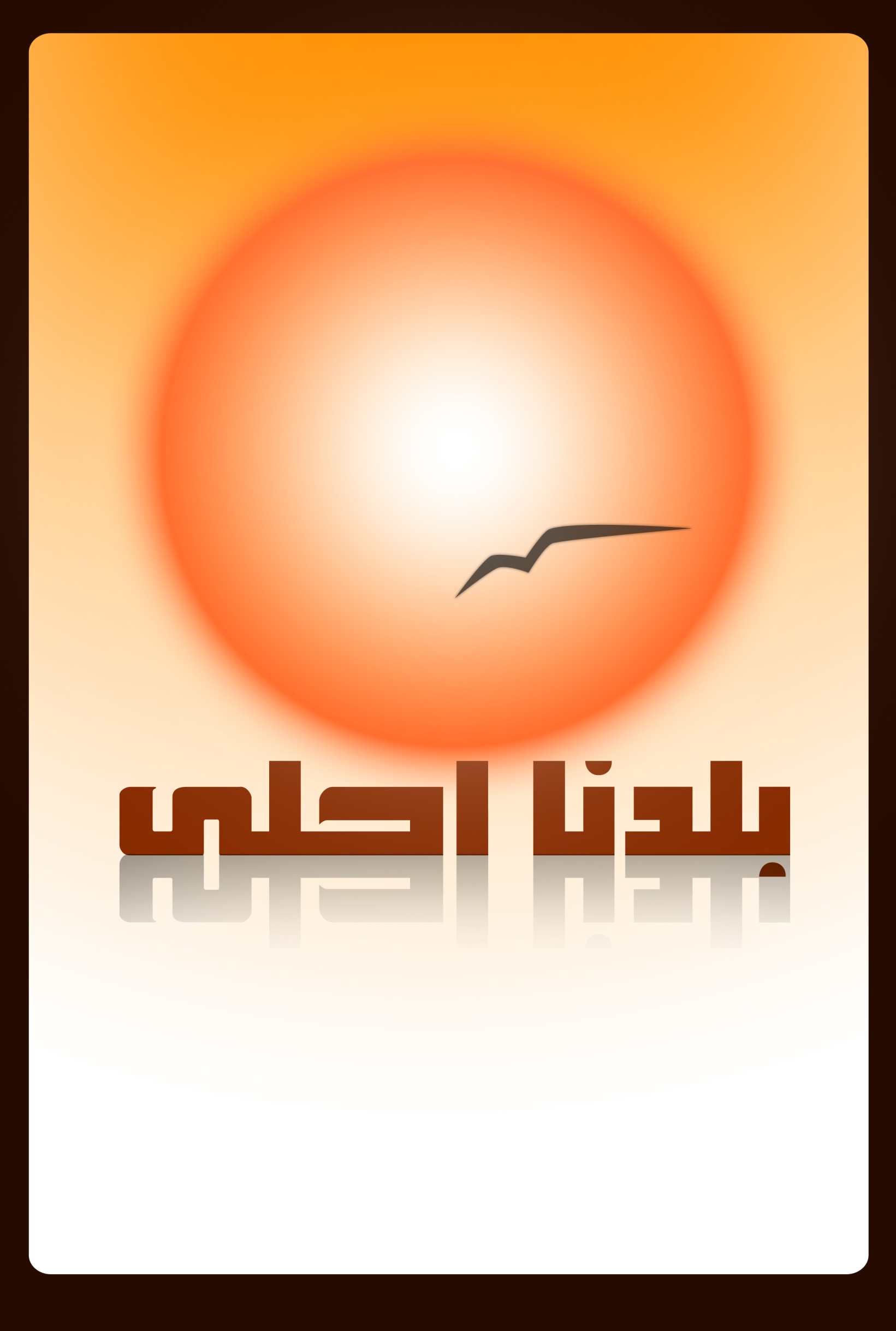 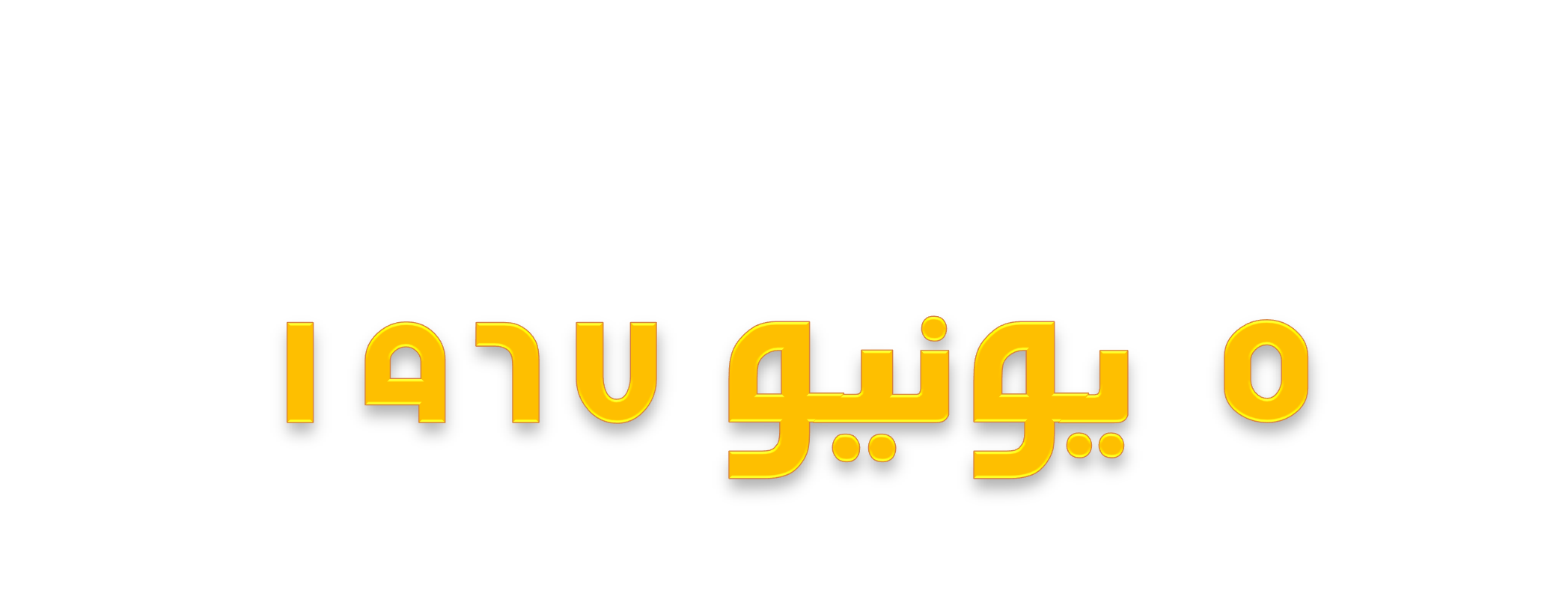 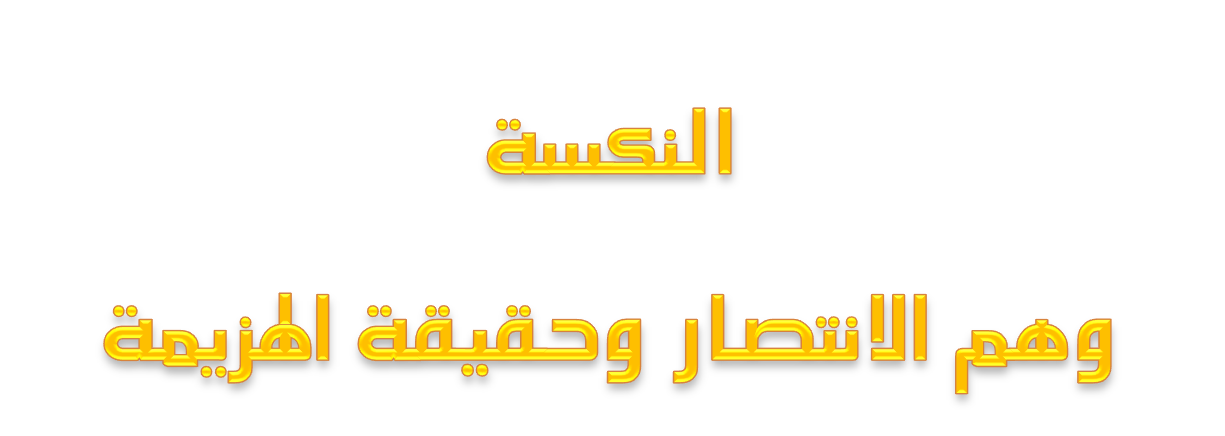 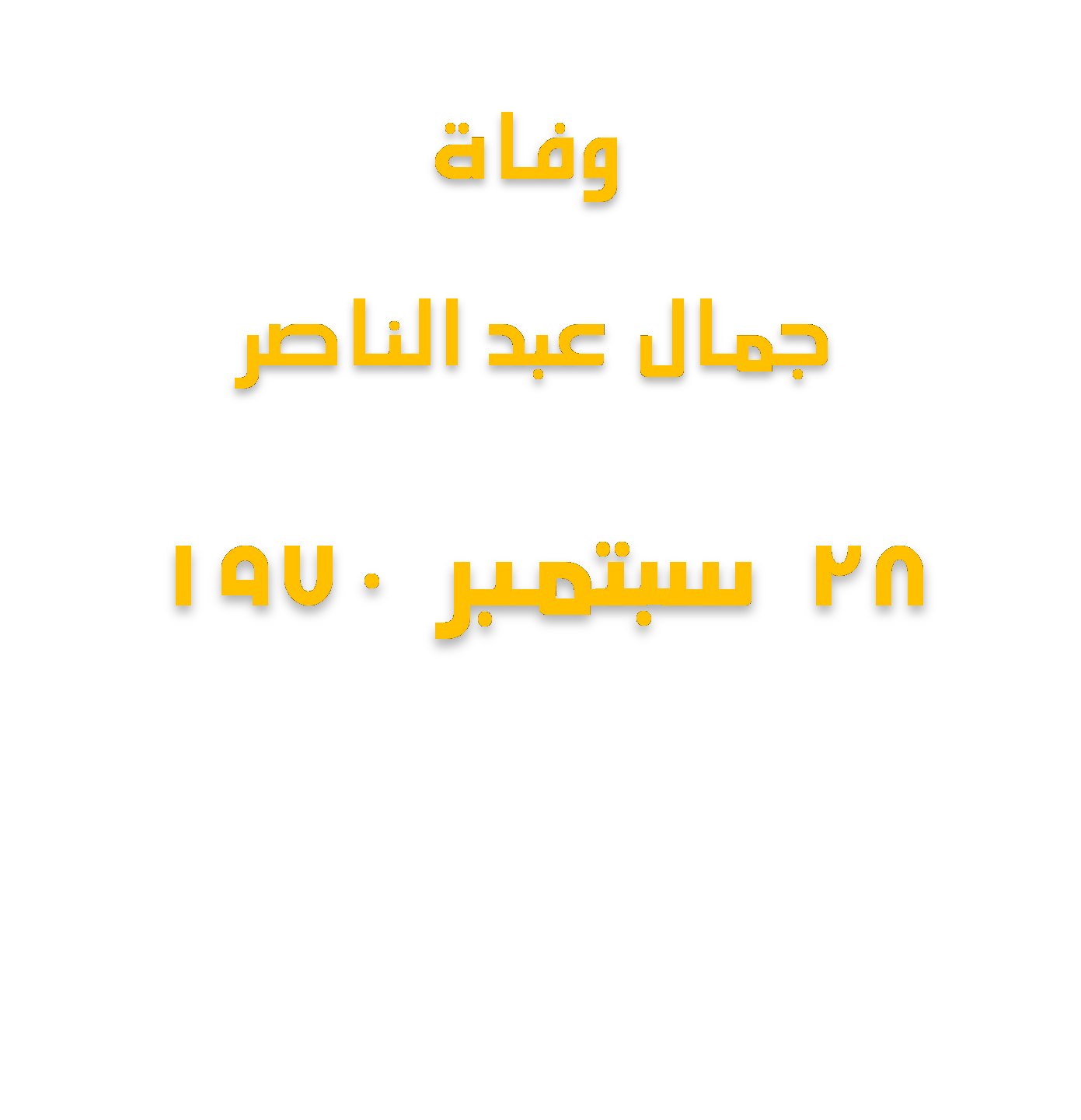 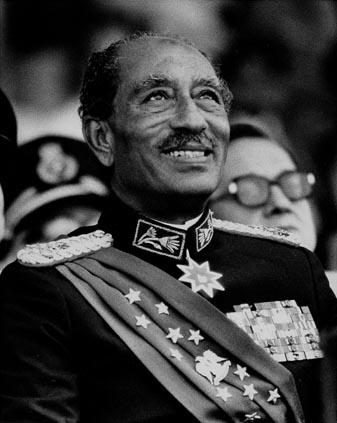 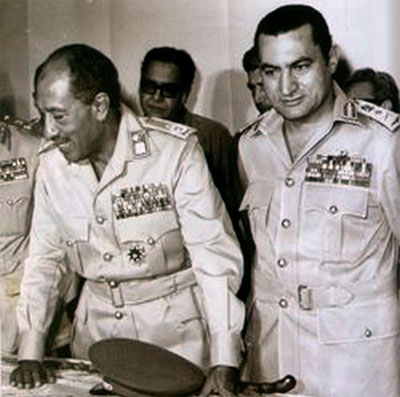 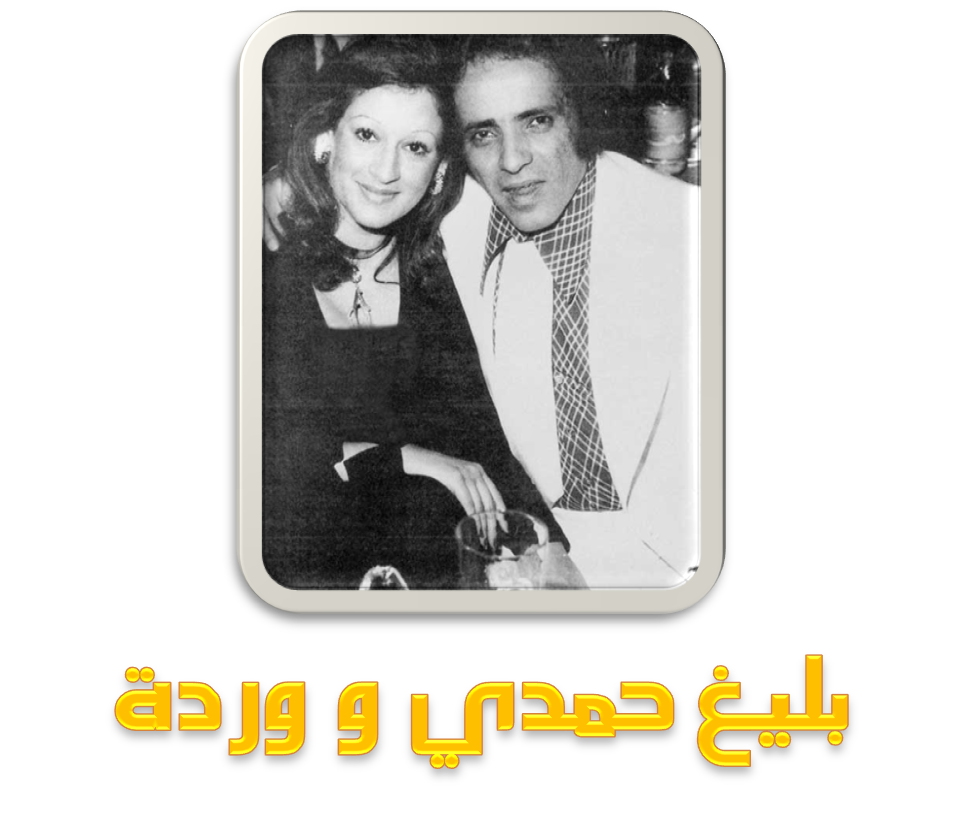 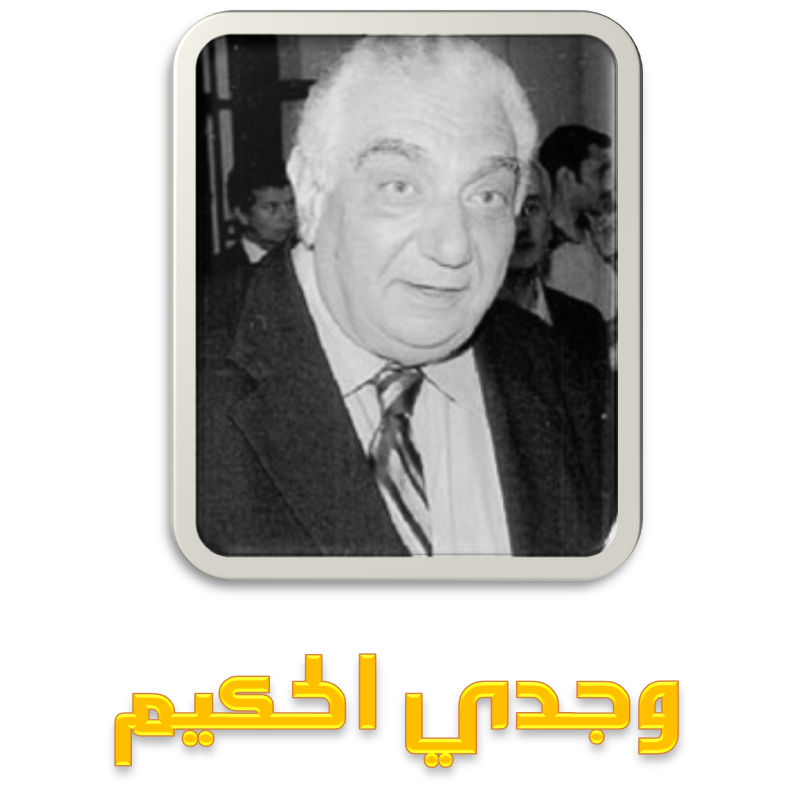 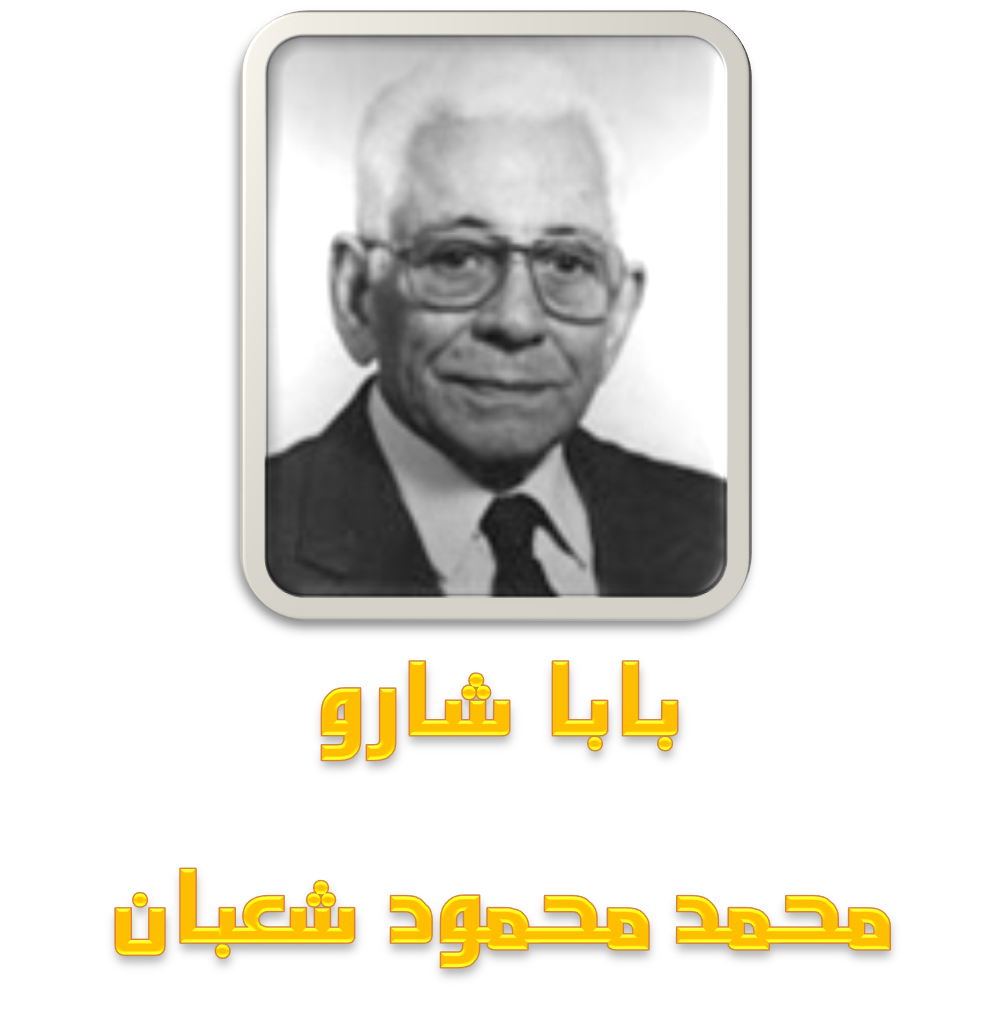 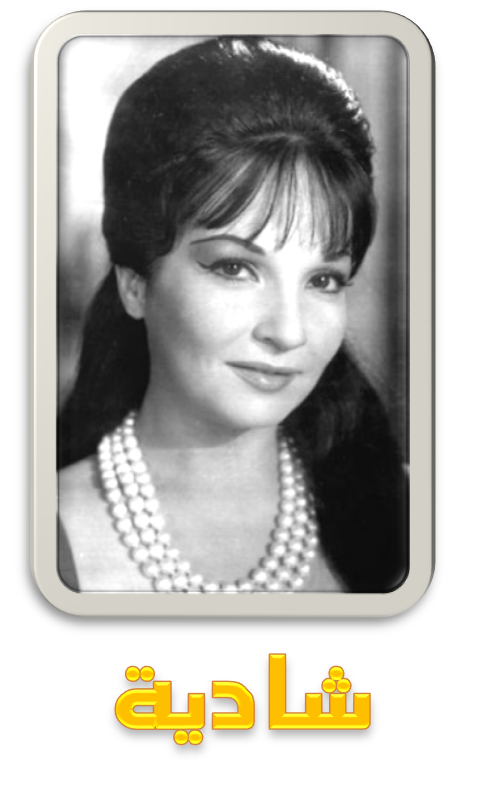 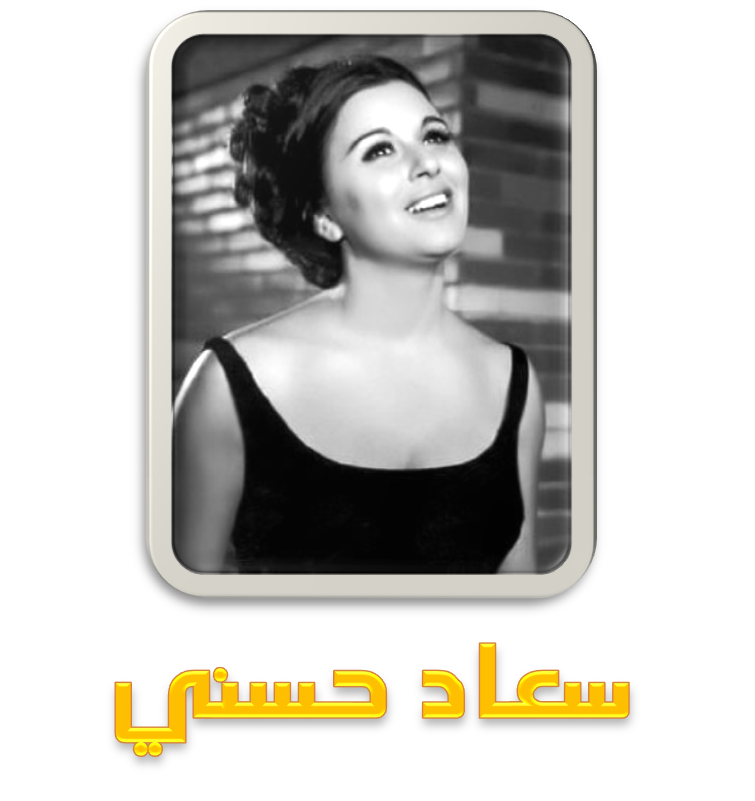 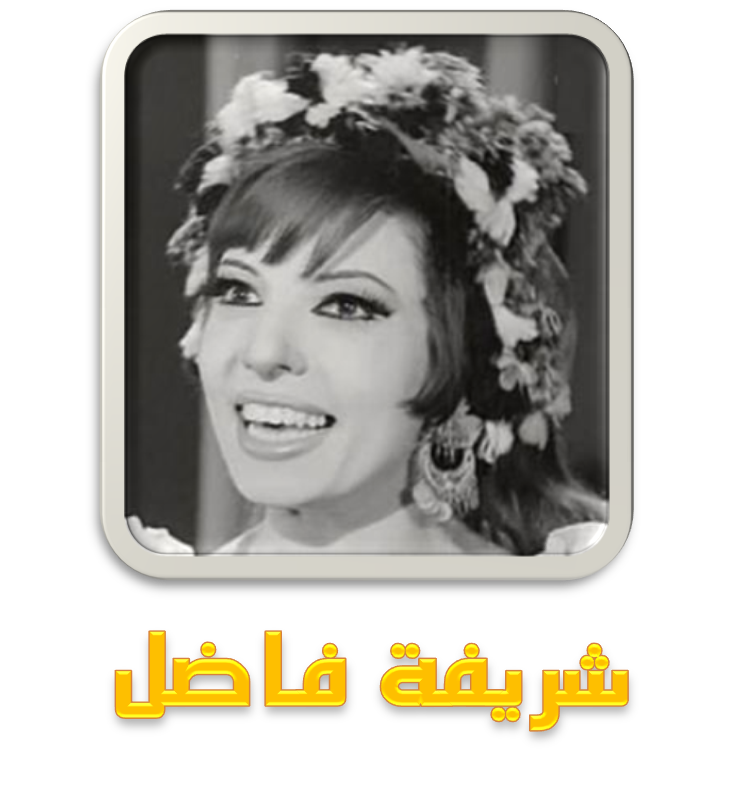 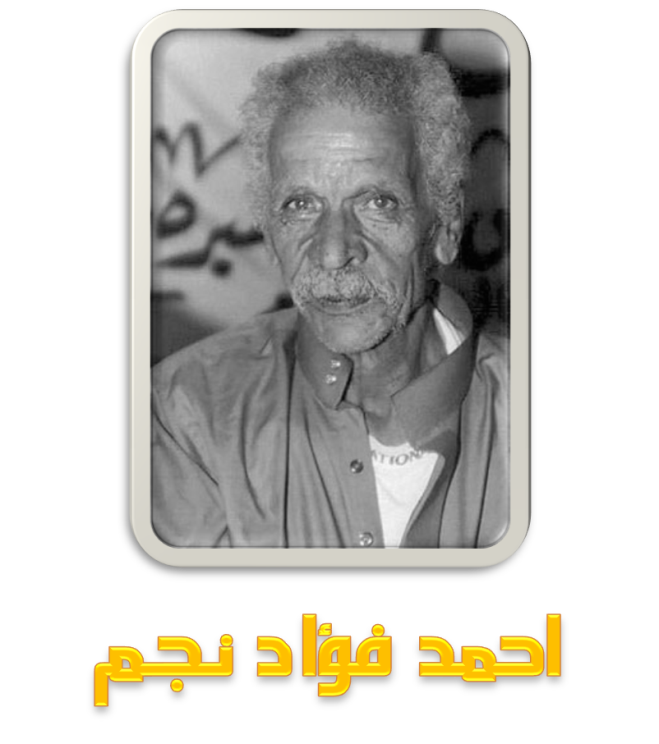 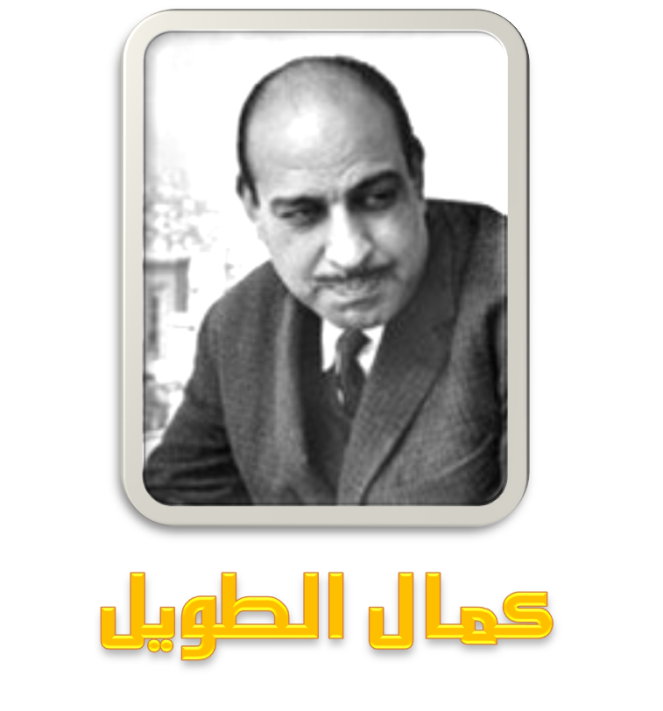 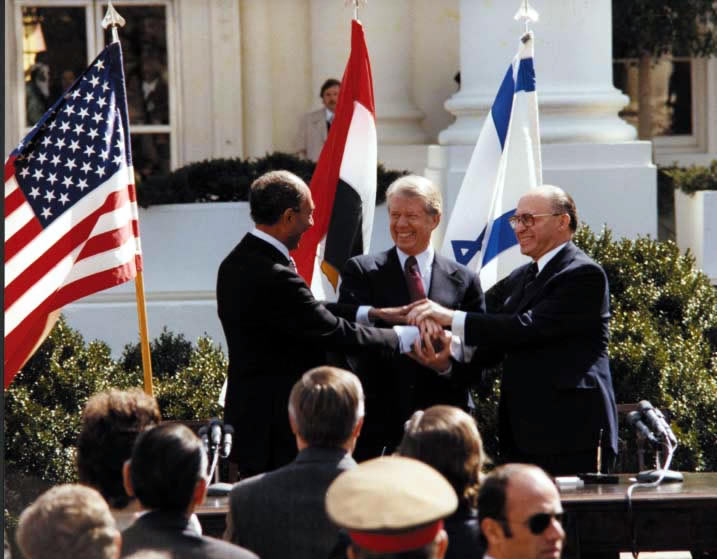 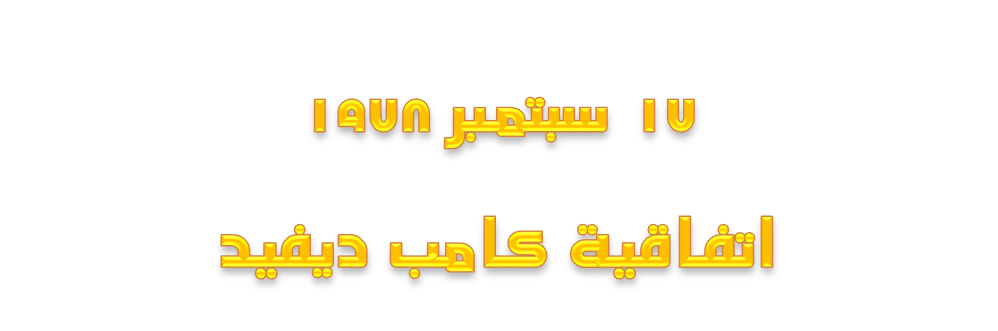 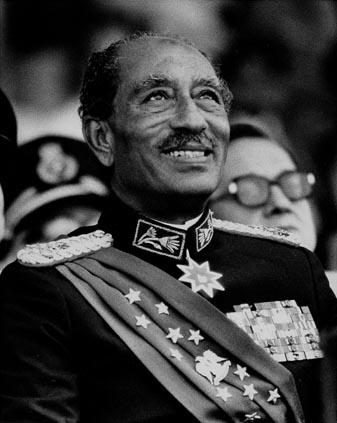 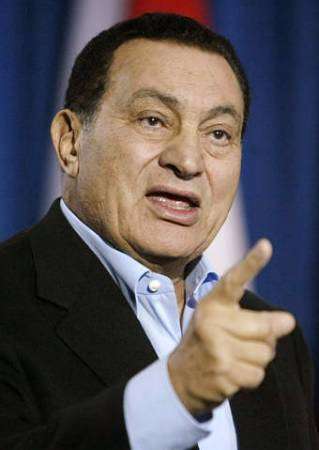 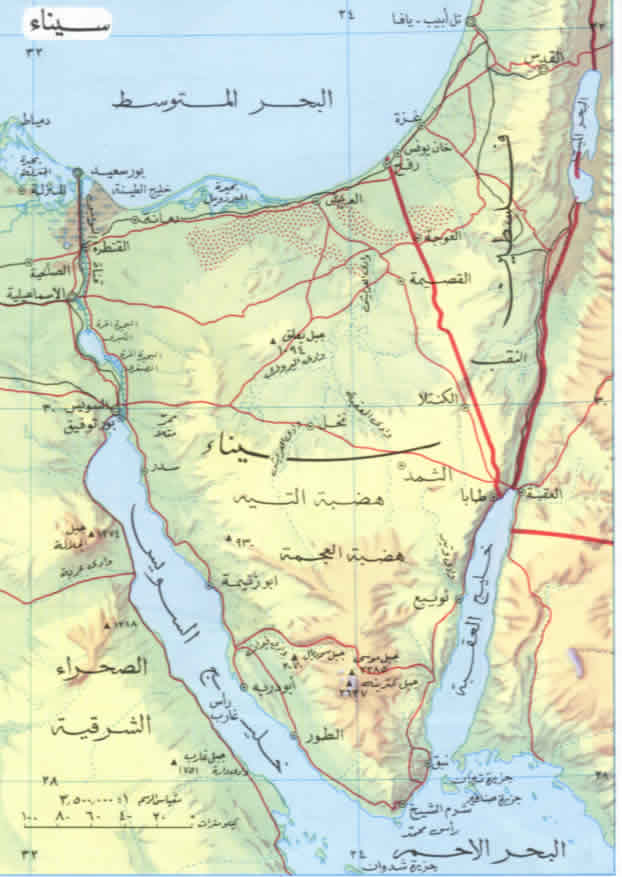 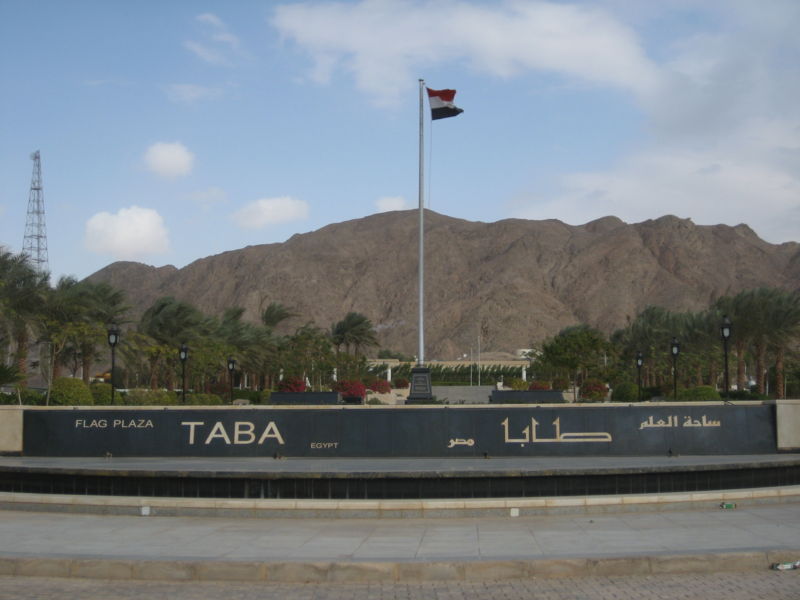 00:30
00:29
00:28
00:27
00:26
00:25
00:24
00:23
00:22
00:21
00:20
00:19
00:18
00:17
00:16
00:15
00:14
00:13
00:12
00:11
00:10
00:09
00:08
00:07
00:06
00:05
00:04
00:03
00:02
00:01
00:00
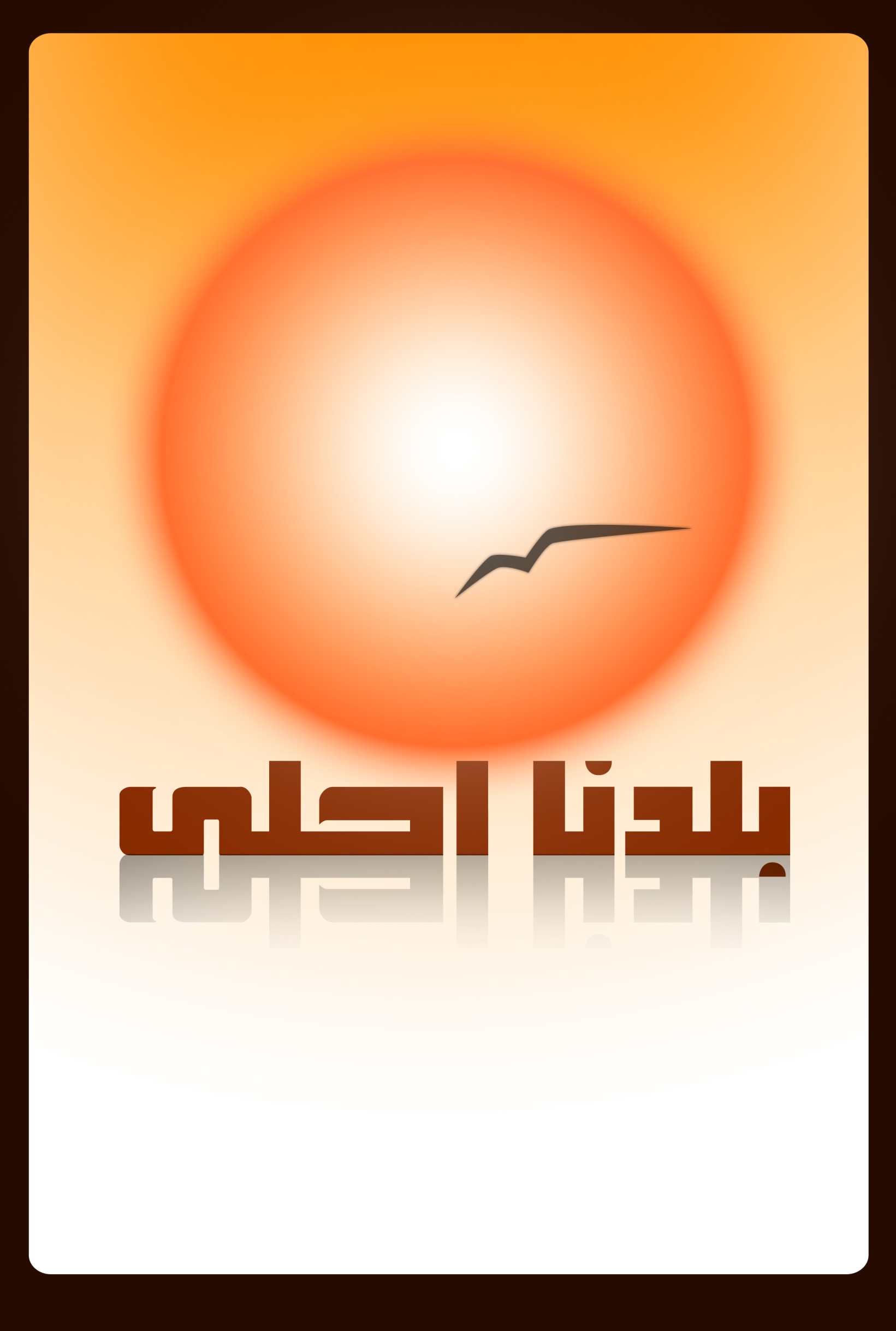 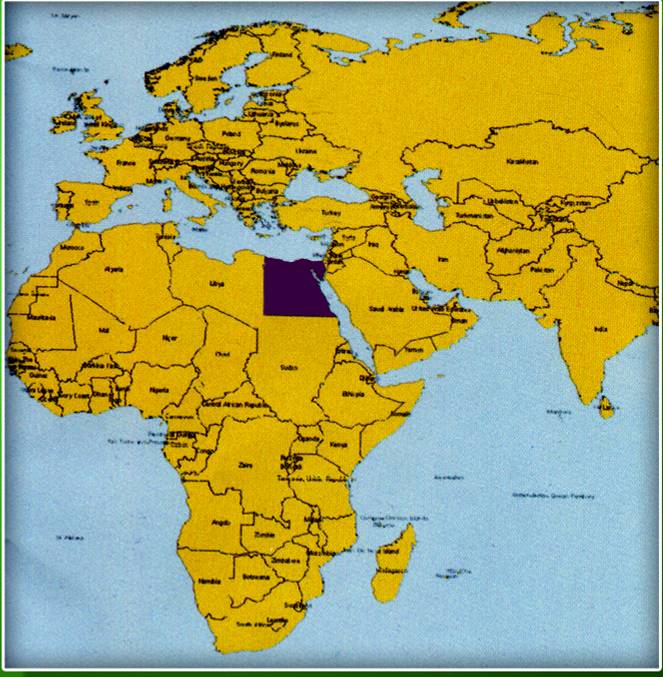 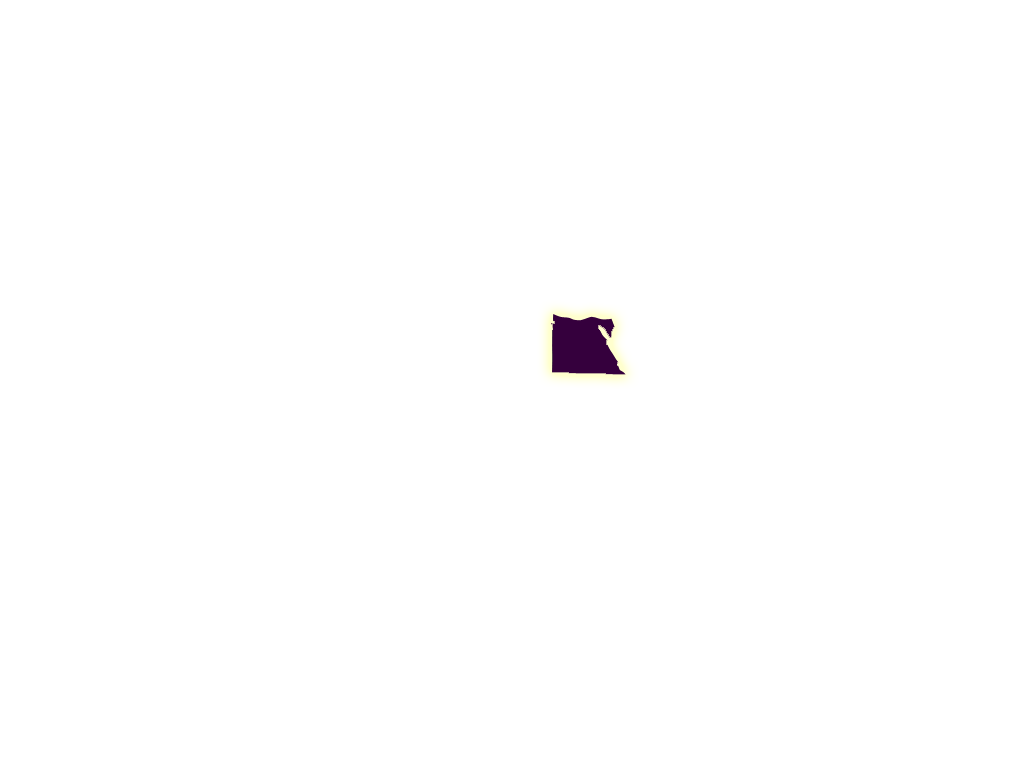 الموقع 
الجغرافي 
لمصر
محمية طابا
تاريخ الاعلان: 1998
المساحة: 3595كم2            
الموقع: محافظة جنوب سيناء 
تتميز منطقة المحمية بالتكوينات الجيولوجية المتميزة والمواقع الأثرية التى يصل عمرها إلى حوالى 5000 سنة والحياة البرية النادرة والمناظر الطبيعية البديعة والتراث التقليدى للبدو المقيمين
الطيور
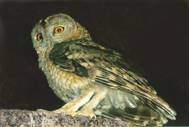 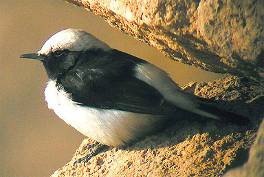 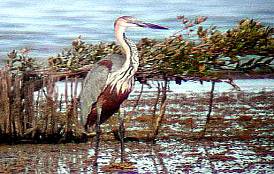 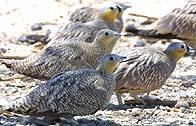 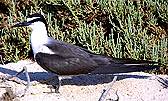 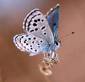 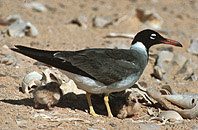 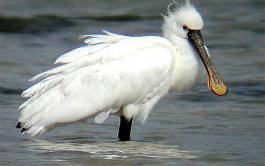 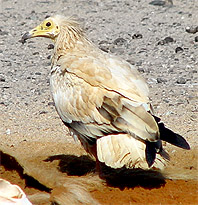 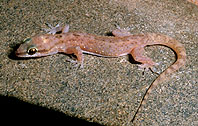 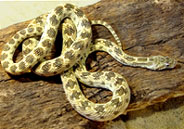 الزواحف
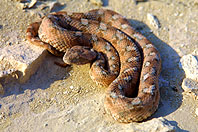 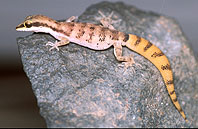 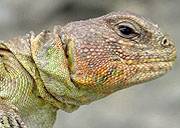 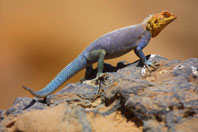 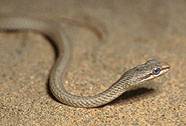 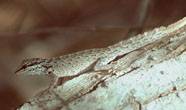 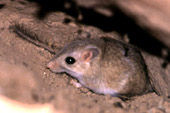 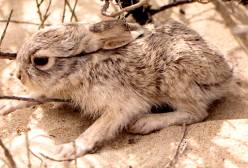 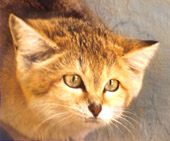 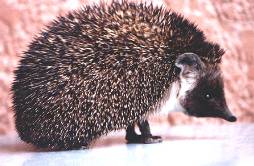 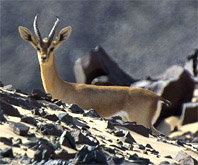 الثدييات
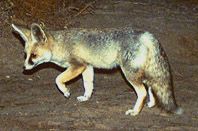 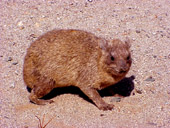 النبـات
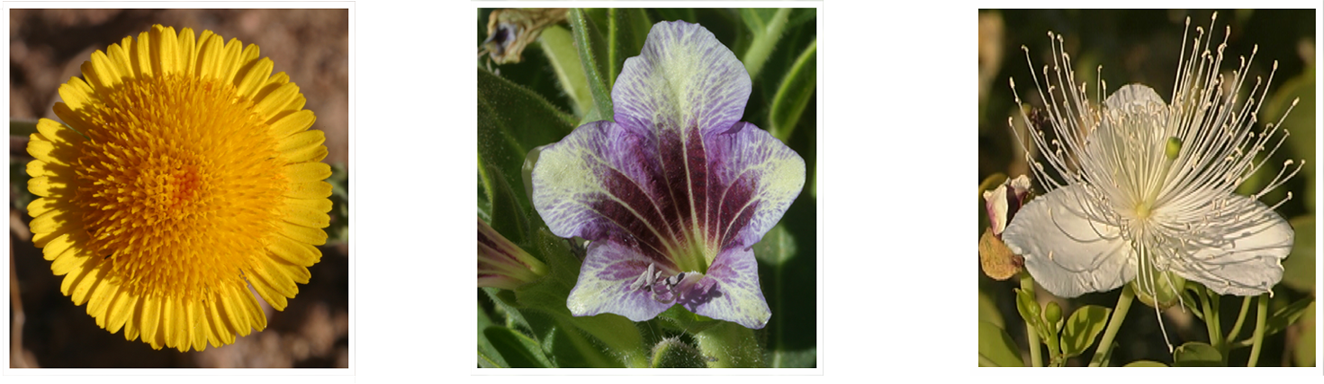 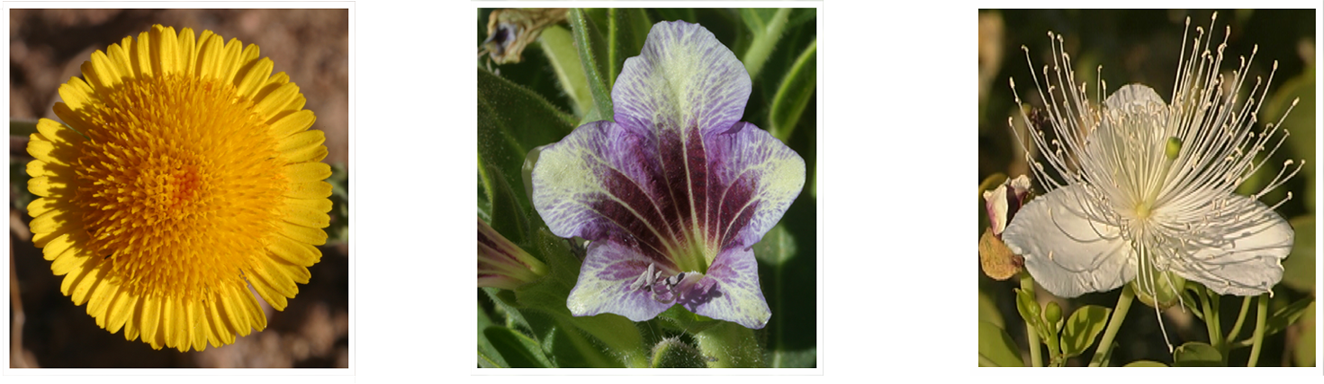 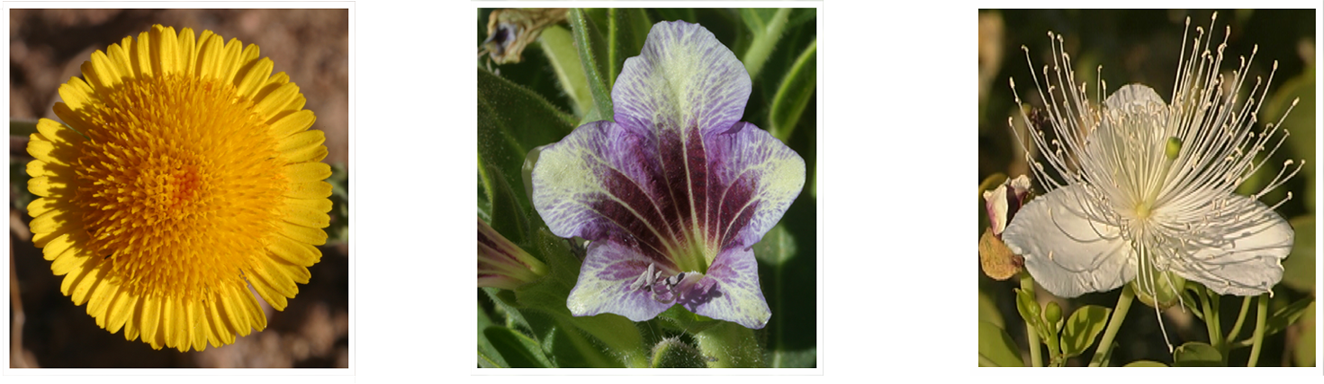 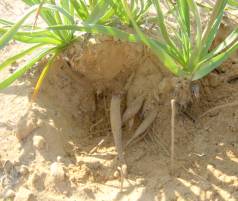 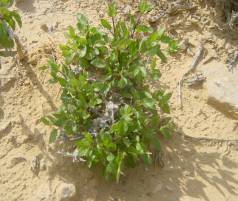 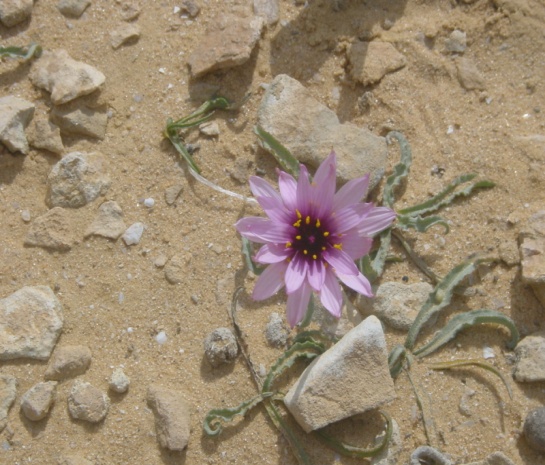 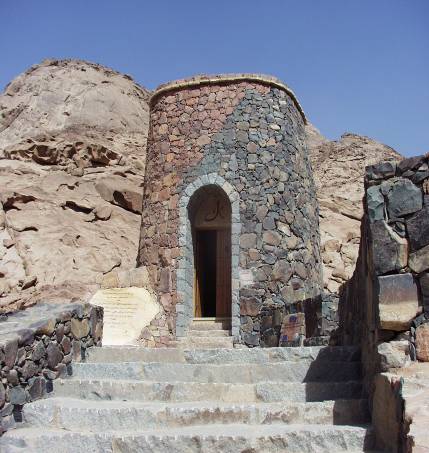 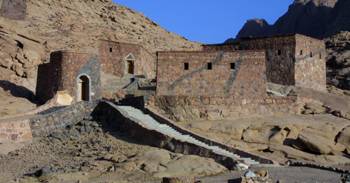 مناطق التراث الثقافى والحضارى